Best Practices @ OLCF(or, How to OLCF)
Bill RenaudOLCF User Support
General Information
The goal of this presentation is to give a brief introduction to OLCF’s systems and policies
This is by no means an all-inclusive presentation
Feel free to ask questions
OLCF Best Practices
Stay informed
Access the software you need
Discover how Titan & Eos differ from typical clusters
Understand the batch queue system
Master the aprun command
Learn OLCF’s project & allocation policies
Familiarize yourself with available data storage options
Develop a data strategy
Become Lustre® savvy
Optimize HPSS usage
Know how to get help
Best Practice 1:Stay informed
Staying Informed
OLCF provides multiple layers of user notifications about system status and downtimes
Email lists
Status indicators on olcf.ornl.gov
Twitter (@OLCFStatus)
For more information, see the OLCF website:http://www.olcf.ornl.gov/kb_articles/communications-to-users/
Staying InformedEmail Lists
Announce lists
All users are required to be members
System-specific (*-announce@email.ornl.gov) & center-wide (ccs-announce@email.ornl.gov) lists
Used for major announcements, weekly notice, etc.
Notice lists
“Recent” users (active within last 2 weeks) are members; permanent opt-in or opt-out available (contact help@olcf.ornl.gov)
System-specific lists only (*-notice@email.ornl.gov)
Used for minor updates, system status, etc
Staying InformedWeekly Update
Sent on Wednesday 
Contains announcements about outages, training, etc.
All OLCF users should receive this email
Staying InformedSystem Status
Logs from monitoring software parsed to make educated guess on system status
Status is sent to multiple destinations
OLCF Website
Twitter (@OLCFStatus)
System “notice” email lists
Fairly accurate, but still a fully automated process
Possibility of both false positives and false negative
We do take some measures to mitigate this
Staying InformedSystem Status
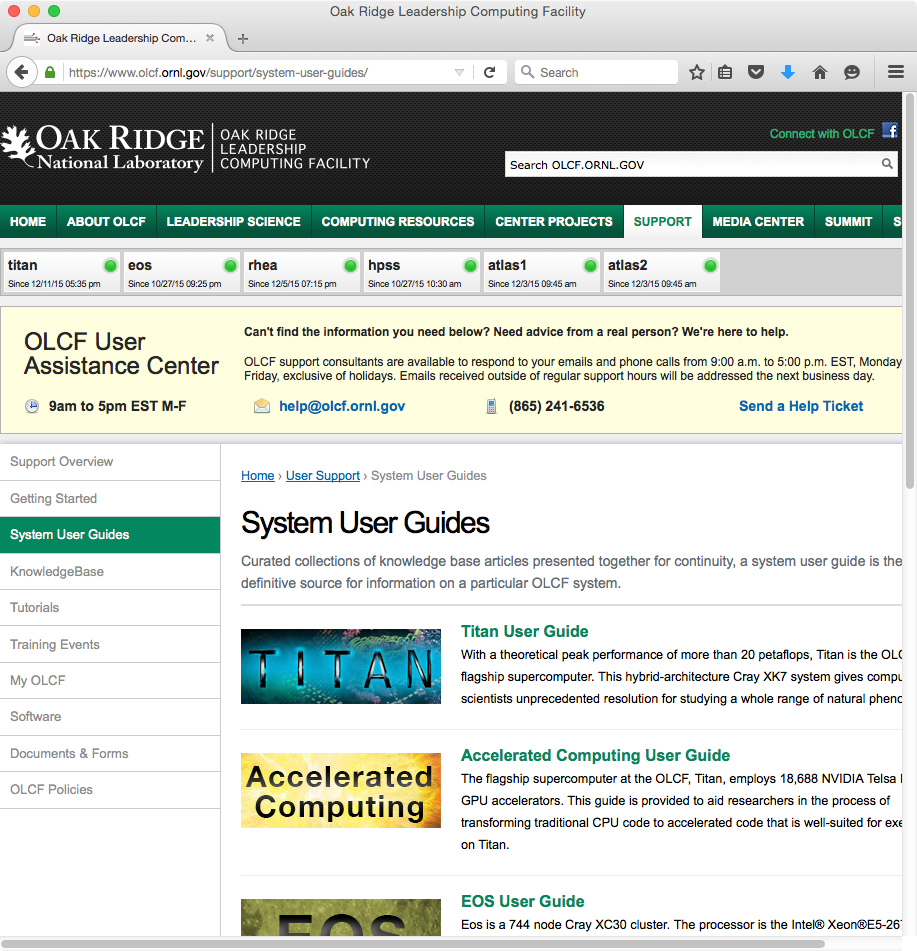 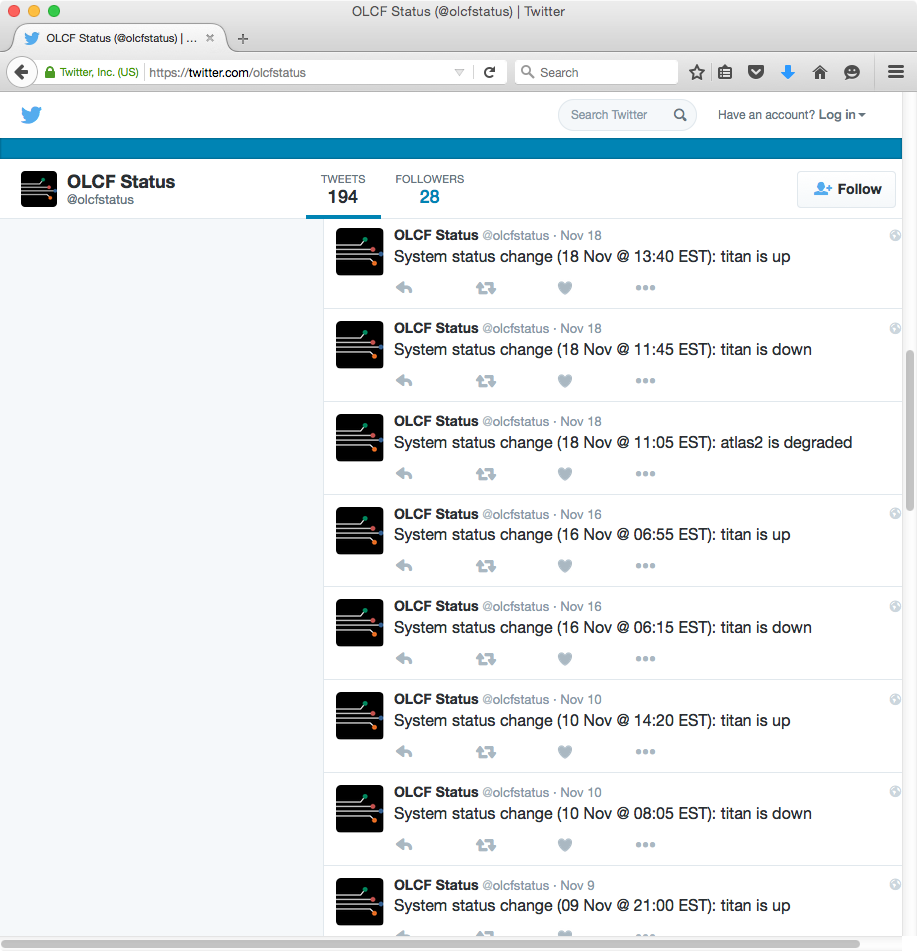 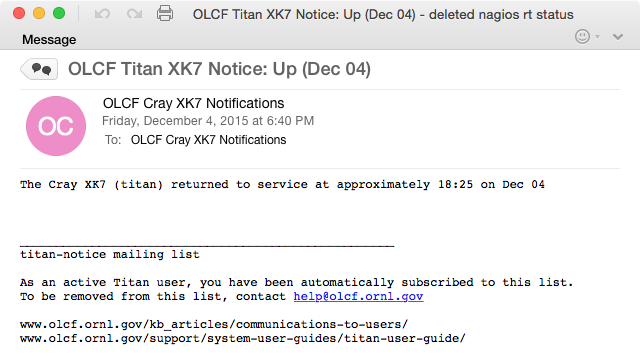 Best Practice 2:Access the software you need
Finding Software
Basic commands are part of the default environment
Other software is provided via the module command
Compilers, development tools (debugging, profiling, optimization), various libraries & scientific applications are all available
Software information is available on the our website
Available software listinghttps://www.olcf.ornl.gov/support/software/
Changes to default versions (planned as well as historical) https://www.olcf.ornl.gov/kb_articles/software-news/
Some software documentation is available
Software Availability & Installation
Cray-provided software (compilers, MPI, CUDA, etc.) goes through testing before we receive it (so there’s a delay before we receive it)
You are free to install software in your directories (subject to export control, licensing, etc.)
If you think software would be of general interest, you might ask us to install it for general use
Via the Software Request Form http://www.olcf.ornl.gov/support/software/software-request/
Alternatively, via email to help@olcf.ornl.gov N.B.: Requests are sent our software council for approval
Using Modules
Much of our software is managed with the Environment Modules package
Modules are managed with commands like “module avail”, “module load”, etc.
For detailed information, see online documentation http://modules.sourceforge.net  https://www.olcf.ornl.gov/kb_articles/using-modules/
Important notes
Pay attention to dependency error messages when loading/changing modules
On Cray systems, change the PrgEnv module to change compiler (& not the pgi/intel/etc. modules)
Best Practice 3:Discover how Titan & Eos differ from typical clusters
Understanding Titan and Eos
Our Cray XK7 (Titan) and XC30 (Eos) may seem similar to a standard Linux cluster but there are important differences
Heterogeneous nodes (login/service vs. compute nodes)
Compiling
Batch job environment
Titan/Eos Node Types
Titan and Eos are heterogeneous systems
Somewhat specialized nodes for different tasks
Login/service nodes handle general interaction, compiling, and managing batch jobs
If you are typing a command, you’re on a login/service node
Compute nodes simply run parallel jobs
Can only be accessed via aprun (no login access)
Filesystems may differ
Compute nodes don’t mount user home
Compute nodes mount project home, but it is read-only and can be as much as 30 minutes out of date
Different processor, memory, and network configurations
Titan Compute Nodes
16-core AMD Opteron™ processor
Contains 8 “Bulldozer” modules, each with 2 integer cores and a shared floating point unit
1 NVIDIA® Tesla® K20X GPU
32 GB CPU memory plus 6 GB GPU memory
Connects to 3d torus via Gemini ASIC (shared w/1 other node)
Cray terminology (as used in aprun documentation)
Compute Unit – A single Bulldozer module
NUMA Node – A collection of 4 Bulldozer modules
[Speaker Notes: ASIC=Application Specific Integrated Circuit]
Eos Compute Nodes
2 8-core Intel® Xeon® processors
Hyper-Threading is supported
If enabled, the OS views each physical core as 2 virtual cores
64 GB memory
Connects to Dragonfly interconnect via Aries ASIC (shared w/3 other nodes)
Cray terminology (as used in aprun documentation)
Compute Unit – A single physical core (or 2 virtual cores)
NUMA Node – A single 8 (physical) core Xeon® processor
Compiling for the XK7 and XC30
Because of different node types, you are actually cross-compiling
This can make utilities such as autoconf and cmake challenging to use
Compiling for batch/login nodes
Not common, but occasionally necessary
See §7.2 of the Titan User Guide for exampleshttps://www.olcf.ornl.gov/support/system-user-guides/titan-user-guide/
Compiling for the XK7 and XC30
Controlled by a combination of module files



Compiler commands (C: cc, C++: CC, Fortran: ftn) are common & independent of compiler vendor
Many libraries automatically linked
MPI, Math, Scientific, GPU, etc.
No need to add -lmpi, -lblas, etc.
Another challenge for automated build tools
Best Practice 4:Understand the batch queue system
Running Batch Jobs
Batch system is TORQUE combined with Moab® (both from Adaptive Computing)
Titan & Eos integrate these with Cray’s ALPS 
More detailed batch job/batch queue information is available in our System User Guides on the website
Sample scripts
Queue limits
Scheduling policies
[Speaker Notes: ALPS is Cray’s Application Level Placement Scheduler]
Running Batch Jobs
Jobs are charged based on what you make unavailable to others, not what you use
If you request 1,000 nodes but only use 1, your project will be charged for 1,000
Charge (core-hours) is computed as:
On Titan & Eos, cores per node = 30
Elsewhere, cores per node = 16
Parallel job launcher differs from system to system
Titan/Eos: aprun 
Clusters: mpirun
Scheduling Basics
The basic priority factor is job submit order
Scheduling policies modify the “apparent” submit time to adjust priority
Scheduling policies differ from system to system based on that system’s mission
e.g. Titan heavily favors leadership-class jobs
Smaller jobs can backfill even if larger jobs have higher priority
Determining Why a Job Isn’t Running
Can be a number of reasons
Insufficient nodes available
Pending downtime
Queue policy
Dependency on another job not met
Use checkjob <jobid> to diagnose
Use -v for verbose mode
Reason for job not running is usually near the end (although the verbiage may be confusing)
Use showres to see upcoming reservations/outages
Also shows running jobs…look carefully
Determining Why a Job Isn’t Running
Insufficient resources available

Unresolved depencency

Queue policy issue
NOTE:  job cannot run  (insufficient available procs:  3264 available)
NOTE:  job cannot run  (dependency 1851375 jobcomplete not met)
NOTE:  job violates constraints for partition titan (job 1854474 violates active HARD MAXJOB limit of 2 for qos smallmaxjobs user partition ALL (Req: 1  InUse: 2))

BLOCK MSG: job 1854474 violates active HARD MAXJOB limit of 2 for qos smallmaxjobs user partition ALL (Req: 1  InUse: 2) (recorded at last scheduling iteration)
Determining Why a Job Isn’t Running
Pending maintenance period/reservation
This is example output from showres
Look for alphanumeric ReservationIDs (those without letters are likely currently running jobs)
Note the full system reservation starting in 15 hours (PM.128)…is my job asking for more than 15 hours?
ReservationID  Type S     Start         End  Duration    N/P    StartTime

DTNOutage.127  User -  15:05:13  1:03:05:13  12:00:00   11/176  Tue Jan 28 08:00:00
PM.128         User -  15:05:13  1:03:05:13  12:00:00 18688/299008 Tue Jan 28 08:00:00
PM_login.129   User -  15:05:13  1:03:05:13  12:00:00   16/2048 Tue Jan 28 08:00:00
Determining When a Job Will Start
Can be difficult to tell since jobs submitted in the future can affect it
Several utilities can give a general idea of start time
showstart <jobid> is not always reliable
showq output is sorted by priority (can be helpful)
mdiag -p gives detailed priority info
Shows boosts based on job size
Shows overallocation penalties
Dealing With Failed Nodes
Sometimes nodes fail when your job starts
Since node allocation has already happened, the batch system can’t replace them
You can work around this by requesting “extra” nodes
#!/bin/bash
#PBS –lnodes=104
...
APRUN_RETURN_VALUE=1
while [[ $APRUN_RETURN_VALUE –ne 0 ]]; do
   aprun –n1600 ./a.out
   APRUN_RETURN_VALUE=$?
done
...
Best Practice #5:Master the apruncommand
Important aprun Options
aprun Environment Variables
aprun Notes
For OpenMP codes, you must use both OMP_NUM_THREADS and the -d option to aprun
The system spawns the number of threads specified by OMP_NUM_THREADS (or appropriate calls in the code)
The system schedules those across the number of cores reserved by the -d optionN.B.: If you don’t specify a -d option, the system will default to 1…meaning all threads go to a single core!
aprun Notes
Floating-point-intensive codes on Titan may get better performance with -j1 (i.e. “idle” one integer core per Bulldozer)
No, this is not “wasting” half of your cores!
Consider the total aprun task layout you’ve requested when determining how many nodes your job needs
Don’t run >100 simultaneous aprun commands(If you need to do this, contact us about wraprun)
For more information/documentation, try “man aprun” and/or “man intro_mpi”
Common aprun Error Messages
aprun provides a great deal of control in task layout
Because of this flexibility, it can be easy to request a task layout that cannot be fulfilled
Any of several error messages will be provided if there is a job layout problem
These are described on the upcoming slides
There are very subtle differences between these errors and it’s easy to get confused, so feel free to ask questions 
There’s a slide showing some examples that lead to these errors…feel free to try your own experiments
Common aprun Error Messages
aprun: [NID 94]Exec a.out failed: chdir /autofs/na1_home/user1 No such file or directory
You tried to access a non-existent directory on a compute node (the key is “No such file or directory”)
When aprun starts a task on a compute node, it will cd into the $CWD of the shell from which aprun was called
Remember, compute nodes don’t mount all directories
Your batch script starts in $HOME, so you’ll always need to do a cd
To fix, run aprun from a directory visible to compute  nodes	Also remember to place input files, .so files, etc. in directories 	visible to compute nodes (failure to do so won’t cause this error, 	but this seems like a logical place to mention it)
Common aprun Error Messages
apsched: claim exceeds reservation's node-count
You are trying to use more physical nodes than are available to your job because…
The aprun request requires more nodes than the job requested, or
Your request was correct, but at launch time some nodes were discovered to be down (see potential fix later in this presentation)
To fix
Double-check your aprun/node request and re-submit
If the request appears to be correct, you may wish to contact us to see if there were node failures
Common aprun Error Messages
apsched: claim exceeds reservation’s CPUs
There’s a problem with the intra-node layout of your job
You’re requesting more NUMA nodes than are present on the physical node (i.e. -N4 -S1)
You’ve “deactivated” half of your cores with –j1, but your remaining aprun options require some/all of the deactivated cores(i.e. -j1 -S8 on Titan or -j1 -S16 on Eos)
To fix, modify your aprun command to ensure 
You’re not requesting more NUMA nodes than are present on each physical node (currently 2 for both Titan and Eos)
You’re not idling cores/disabling Hyper-Threading while simultaneously requesting those resources via -S, -d, or other options
Common aprun Error Messages
apsched: -S value cannot exceed max CPUs/NUMA nodeapsched: -S times -d cannot exceed max CPUs/NUMA node
You’re trying to use more cores per NUMA node than are physically present
The “exceeds reservation’s CPUs” error is similar but indicates the NUMA node has enough cores but you’ve deactivated some; this error means it doesn’t have enough cores no matter what
To fix, make sure your -S request (or -S times -d if you specify both) is less than the number of cores per NUMA node (8 for Titan; 16 for Eos)
Examples of apsched errors
Examples assume 1 Titan node (16 cores—2 NUMA nodes w/8 cores each)
Best Practice 6:Learn OLCF’s project & allocation policies
System and Group Access
Projects are
Granted access to systems 
Assigned specific Unix groups
Users are assigned to projects & “inherit” the project’s system accesses & Unix groups
Users aren’t directly added to systems/groups
To access another group’s data, you need to join their project –or– have them place the data in $WORLDWORK
Finding Your Project’s ID and Allocation
Use showproj and showusage to list projects and usage, respectively
Both commands have a help option (run with -h)
$ showproj

user1 is a member of the following project(s) on titan: 
  abc123 

$ showusage

titan usage for the project's current allocation period: 
                                  Project Totals            user1
 Project      Allocation        Usage    Remaining          Usage
__________________________|____________________________|_____________
 abc123         7350000   |      11138      7338862  |         12
Managing Your Allocation
Projects are NOT disabled for going over allocation
But jobs will have a lower priority to facilitate some degree of “fairshare” with projects that have allocation remaining
30 day penalty for slightly over (usage 100-125% of allocation)
365 day penalty for usage >125% of allocation
Since we don’t disable projects, we don’t issue refunds (per se)
If many jobs were affected by a system issue, let us know (we can delay the priority reduction)
This has the same effect as a refund but is easier to manage
Project Closeout
When your project ends, you’ll no longer be able to access OLCF resources
Even if you’re continuing on other projects, you won’t be able to access the closed project’s storage areas
Users will be given a month for data retrieval
You won’t be able to access the main resources…you will need to use the Data Transfer Nodes
Best Practice 7:Familiarize yourself with available data storage options
Data Storage Locations
User-centric and project-centric areas 
Home, work (scratch), and archival areas
Multiple storage technologies
*These are the recommended ways to reference the different locations; they’re not necessarily the absolute path names.
Directory Permissions
Home directory permissions
User home default is 0750 & can be changed 
Project home is 0770 & can’t be changed
Archive directory permissions
User home default is 0700 & can be changed 
Project home is 0770 & can’t be changed
Scratch directory permissions can’t be changed
$MEMBERWORK, $PROJWORK, & $WORLDWORK have different defaults (see the Data Management User Guide)
Move files between scratch areas instead of changing permissions on the current directory
Data Backups
NFS directories are backed up to a limited extent
Hourly/daily/weekly snapshots are in /autofs/nccs-svm1_home?/.snapshot
ls -lnd /ccs/home/$USER will tell you which subdirectory of /autofs to use

Note: -n not really needed…simply used for brevity (numeric uid/gid)
Lustre® is not backed up
HPSS is not backed up
$ ls -lnd /ccs/home/$USER
lrwxrwxrwx 1 0 0 31 May 26  2015 /ccs/home/user1 -> /autofs/nccs-svm1_home2/user1
Monitoring Storage Usage
For home directories, use the quota command

For Lustre® directories, use lustredu

For archive directories, use showusage
$ quota quota: error while getting quota from master:/cm/shared for user1 (id 98765): Connection refusedquota: error while getting quota from master:/home for user1 (id 98765): Connection refused
Disk quotas for user user1(uid 98765): 
     Filesystem  blocks   quota   limit   grace   files   quota   limit   grace
nccsfiler3.ccs.ornl.gov:/vol/home1
                      8  10485760 10485760               2  4294967295 4294967295        
nccsfiler4.ccs.ornl.gov:/vol/home2
                8669108  15728640 15728640           51766  4294967295 4294967295
$ lustredu $MEMBERWORK/stf007
Last Collected Date        Size    File Count  Directory
2014-01-10 12:30:08      31.21 MB           9  /lustre/atlas1/stf007/scratch/user1
$ showusage -s hpssHPSS Storage in GB:               Project Totals      user1 Project        Storage             Storage_____________|_________________|_____________ user1        |   550.65        |   550.65 abc123       |  2107.18        |   106.52
Data Storage Documentation
Data Management User Guidehttps://www.olcf.ornl.gov/computing-resources/data-management/data-management-user-guide/
Data Management Policyhttps://www.olcf.ornl.gov/kb_articles/data-management-policy
Best Practice 8:Develop a Data Strategy
Data Considerations
OLCF systems can generate large volumes of data very quickly
It’s important to develop a project data strategy as soon as possible
Several things to consider
Where project members will store data
File ownership/permissions
Transferring data to other locations
Data Accessibility
Files in the project work area will often inherit the project’s group id
May not be the case for multiple levels of subdirectories
Still must consider file ownership and permissions
Users have no control over ownership (can’t run chown)
Users can control permissions with chmod and umask
Try to catch issues early (much easier to “fix” hundreds of files than tens of thousands)
Transferring Data
Data transfer nodes (dtn.ccs.ornl.gov) are the preferred place for external data transfer
Titan external login nodes & batch nodes work well for internal HPSS transfers
Several ways to transfer your data
External (to OLCF): bbcp, scp, gridftp, globus.org
Internal: hsi/htar along with those listed above
Start early/transfer data as it’s generated
Data Transfer Documentation
System User Guideshttps://www.olcf.ornl.gov/support/system-user-guides/
Data Management User Guidehttps://www.olcf.ornl.gov/computing-resources/data-management/data-management-user-guide/
Presentations from prior training eventshttps://www.olcf.ornl.gov/wp-content/uploads/2015/02/Data-Transfer-Options1.pptx
Best Practice 9:Become Lustre® savvy
Lustre®
We’ll use some Lustre® terms, but a full discussion of it is beyond the scope of this talk (but can be found on the website)https://www.olcf.ornl.gov/kb_articles/lustre-basics/
It’s critical that you understand your application’s I/O …otherwise it is difficult to apply these best practices
The upcoming slides summarize data from
Our Spider Best Practices pagehttps://www.olcf.ornl.gov/kb_articles/spider-best-practices/
Sarp Oral’s IO Best Practices presentation from the 2015 User Meeting https://www.olcf.ornl.gov/wp-content/uploads/2015/02/OLCF-IO-Best-Practices.pdf
Lustre® Striping
Lustre “stripes” files across multiple storage targets
lfs getstripe shows the striping of an existing file/directory
lfs setstripe sets striping for a new file/directory
You have control over several stripe characteristics
count: The number of OSTs over which the file is striped
size: The size of each file chunk
index: The OST on which the first stripe will be placed
There are some settings that should be avoided (see the next few slides)
General theme: minimize impact on metadata
Lustre® Best Practices
When setting up striping…	
Use a stripe count of 1 for small files or for directories that will contain many small files
Use a stripe count greater than the default (which is currently 4) for large, shared files
…and do not…
Use a stripe count >512
Use a stripe count of -1 (stripes over all OSTs)
Use a stripe index (starting OST) other than -1
Stripe your entire scratch area wholesale
Lustre® Best Practices
Avoid editing/building/compiling in Lustre®
Use ls -l only when absolutely necessary
Perform stat operations from a single task
Open files read-only whenever possible
Read small, shared files from a single task
Don’t fill up individual OSTs
Use large and stripe-aligned I/O whenever possible
Limit the number of files in a single directory
Use high-level I/O libraries/middleware if possible ADIOS, HDF5, pNetCDF, community-developed libraries, etc.
Lustre® Purge Guidelines
Lustre® is regularly purged (i.e. old files are deleted) to ensure ample free space & optimal performance
See the Data User Guide for the purge interval (different areas are purged at different intervals)
No notice—archive important files as soon as possible!
Delete files as soon as you know they’re not needed
The purge is an overall good, but can be troublesome (i.e. files purged before your job starts)
Easiest way to handle is to have your job check for needed files & do an hsi get if they’ve been purged
Please don’t do a wholesale touch operation
Best Practice 10:Optimize HPSS usage
The High Performance Storage System
HPSS is the proper location for long-term storage
Project home and project work areas offer a common area for files shared among project members, but neither are long-term storage
Home areas are somewhat space constrained
Lustre® areas are subject to the purge
There’s still a need for a backup location
HPSS is accessed via the hsi and htar commands
HPSS Best Practices
Don’t run multiple simultaneous transfers
You’re likely not getting the parallelism you expect
File size best practices
For optimal transfer performance, use files ≥ 768GB
Minimum recommended file size is 512MB
Smaller files will be handled but read/write performance may be negatively affected
If you have numerous small files, we recommend bundling with htar to achieve the 512MB threshold
When using htar, no individual member file can be ≥ 64GiB (but the archive itself can be)
Avoid numerous consecutive hsi get calls
HPSS Best Practices
Bad practice-successive hsi get calls



Good practice-create a list file & call hsi once
$ hsi get file1

$ hsi get file2

$ hsi get file3

$ hsi get file4
$ cat getfiles.lst
get <<EOF
file1
file2
file3
file4
EOF

$ hsi “in getfiles.lst”
Best Practice 11:Know how to get help
Where do I find documentation?
OLCF Website/System User Guideshttps://www.olcf.ornl.govhttps://www.olcf.ornl.gov/support/system-user-guides/
CrayDocshttp://docs.cray.com
NVIDIA hosted documentationhttp://docs.nvidia.com
Training Opportunities
We host numerous training events through the year
Monthly User Conference Call
Software-specific courses
GPU Hackathons
Watch for announcements in the Weekly Update
Working With User Support
Email is often the best option to contact us
Especially for sending long/complicated error messages
Send as many error messages as possible (or place them in a file & direct us to the file)
“Send” us codes by creating a .tar file & directing us to it
$WORLDWORK, anyone? 
More efficient that sending code/.tar file via email
Include all files necessary to run
Start a new ticket for new issues instead of replying to an old ticket
Helps us in classifying/searching through old tickets
Gives it greater visibility
Requesting a priority boost/higher walltime limit/purge exemption/etc
Request can be made from our Documents & Forms page (in the third section of the page)https://www.olcf.ornl.gov/support/documents-forms/ 
Reviewed by Resource Utilization Council, so make requests well in advance to allow for review
If requesting job priority, make sure you submit the job…they often run more quickly than you expect
OLCF Best Practices
Stay informed
Access the software you need
Discover how Titan & Eos differ from typical clusters
Understand the batch queue system
Master the aprun command
Learn OLCF’s project & allocation policies
Familiarize yourself with available data storage options
Develop a data strategy
Become Lustre® savvy
Optimize HPSS usage
Know how to get help
Finally…
We’re here to help you
Questions/comments/etc. can be sent to the OLCF User Assistance Center
Staffed 9AM – 5PM US Eastern Time (exclusive of ORNL holidays)
help@olcf.ornl.gov
(865) 241-6536
THANKYOU!
Bonus Material
Best Practice 12:Authentication Basics
Authenticating to OLCF Systems
Interactive login access to OLCF systems is via Secure Shell (SSH)
Our systems use “two-factor” authentication via user-selected PINs and RSA SecurID tokens
“Two-factor” means you’re using two of the three methods of user identification/authentication
Something you have: Your SecurID token which generates pseudorandom, time-sensitive codes
Something you know: Your PIN, which only you know
We don’t use the third, something you are (e.g. biometrics)
Other authentication methods, such as password and public key authentication, are not permitted
Common Login Issues
SSH doesn’t prompt for a username
By default, it uses your username on the client system
You must tell SSH if your username differs
Command line: ssh olcfusername@home.ccs.ornl.gov
Can set this in ~/.ssh/config file
Various ways to do this in graphical SSH clients
SSH won’t tell you what username it’s using
Common Login Issues
SSH prompts for a password
Typically happens after three PASSCODE failures
This is a fallback behavior of SSH
If you see this, kill the process (Ctrl-C) & try again
We don’t use passwords, so there’s nothing you can enter that will work
Enter PASSCODE:
Enter PASSOCDE:
Enter PASSCODE:user1@titan.ccs.ornl.gov’s password:
Common Login Issues
RSA token gets out of sync with the server
Sometimes you may be prompted for the ‘next tokencode’
Tokencode: The 6 digit number on your RSA token
PIN: The 4-8 digit number known only to you
PASSCODE: Your PIN followed by the current tokencode
When this happens, enter (only) the next tokencode your RSA token generates
Enter PASSCODE:Wait for the tokencode to change, then enter the new tokencode :
Miscellaneous RSA/SSH Tips
Once you’ve used a tokencode, you can’t re-use it
If your PASSCODE has failed twice, let the tokencode change before you try again
Numerous failed attempts will result in your token being locked out